Αχιλλέας Μητσός

Περιβαλλοντική Πολιτική
Ευρωπαϊκές και Διεθνείς Διαστάσεις


3 – Το περιβάλλον ως δημόσιο αγαθό
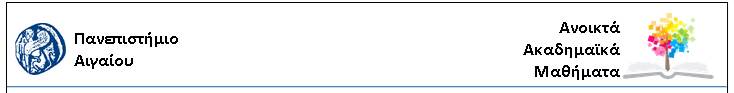 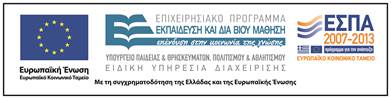 2013-2014      #3
Ευρωπαϊκή και Διεθνής Πολιτική
Αχιλλέας Μητσός
1
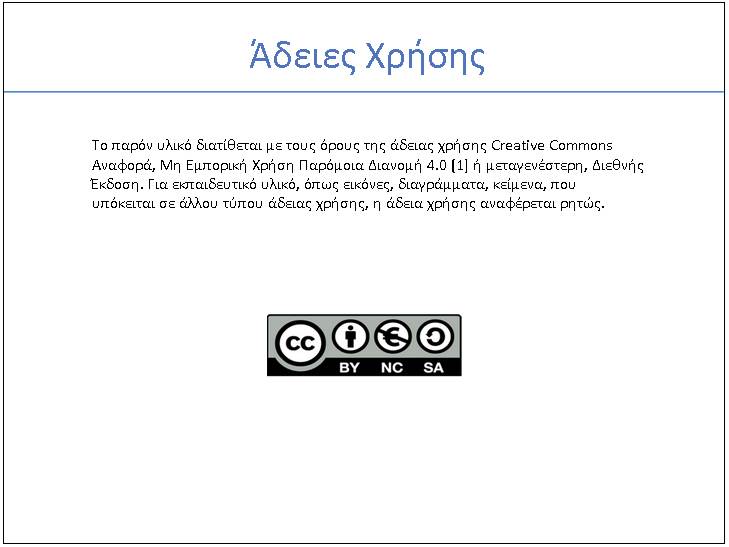 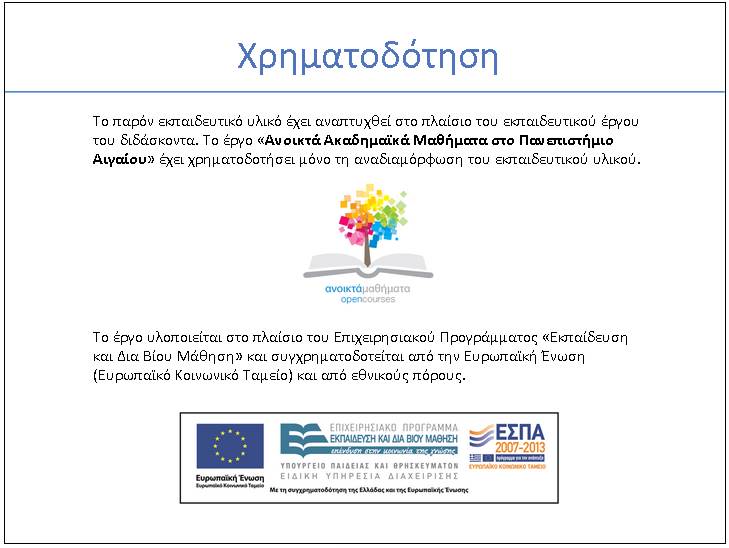 τα ερωτήματα:
 τι περιλαμβάνει το «περιβάλλον», γιατί μας αφορά;
 γιατί ανάγκη δημόσιας πολιτικής;
 σε ποιο γεωγραφικό επίπεδο πρέπει να ασκείται πολιτική;
 γιατί ευρωπαϊκή περιβαλλοντική πολιτική;
 ποιοι ασκούν την ευρωπαϊκή περιβαλλοντική πολιτική;
 ποιοι ‘επηρεάζουν’ την ευρωπαϊκή περιβαλλοντική πολιτική;
 πως διαμορφώνεται η ευρωπαϊκή περιβαλλοντική πολιτική;
 πως εξελίχτηκε η ευρωπαϊκή περιβαλλοντική πολιτική;
 πως διαμορφώνεται η παγκόσμια περιβαλλοντική πολιτική;
 ποιες είναι οι διεθνείς πολιτικές για το περιβάλλον;
2013-2014      #3
Ευρωπαϊκή και Διεθνής Πολιτική Αχιλλέας Μητσός
4
Θέματα  - Διαλέξεις

Το 'περιβάλλον' ως τομέας δημόσιας πολιτικής
Η λογική της δημόσιας παρέμβασης. Το περιβάλλον ως δημόσιο αγαθό
Εθνικά, ευρωπαϊκά και παγκόσμια δημόσια αγαθά
Γιατί η πολιτική περιβάλλοντος σε επίπεδο Ευρωπαϊκής Ένωσης 
Ευρωπαϊκή περιβαλλοντική πολιτική – Ρόλος κρατών, διακρατικών και υπερκρατικών θεσμών 
Ευρωπαϊκή περιβαλλοντική πολιτική - Οι άλλοι παίκτες 
Ευρωπαϊκή περιβαλλοντική πολιτική – Εργαλεία, διαδικασίες, μέθοδοι λήψης αποφάσεων
Πολιτική οικονομία της ευρωπαϊκής περιβαλλοντικής πολιτικής 
Ευρωπαϊκή περιβαλλοντική πολιτική – Ιστορική εξέλιξη, οριζόντια ανάλυση
Περιβαλλοντική πολιτική σε διεθνές, παγκόσμιο επίπεδο 
Οι μείζονες προκλήσεις στο παγκόσμιο επίπεδο 
Οι επιμέρους περιβαλλοντικές πολιτικές: Κλιματική αλλαγή, αέρας, γη, νερά, βιοποικιλότητα, γενετικά τροποποιημένα προϊόντα, πυρηνική ενέργεια.
2013-2014      #3
Ευρωπαϊκή και Διεθνής Πολιτική Αχιλλέας Μητσός
5
Πότε δημόσια παρέμβαση

Όταν η αγορά στο συγκεκριμένο πεδίο πολιτικής αποτυχαίνει στο να οδηγήσει στην πιο αποδοτική λύση, 
ή, όταν επιδιώκονται στόχοι που υπερβαίνουν τις δυνατότητες της 

[άλλο ζήτημα αν η δημόσια παρέμβαση (πρέπει να) ασκείται σε επίπεδο:
Τοπικό
Περιφερειακό
Εθνικό
Υπερεθνικό
Παγκόσμιο]
2013-2014      #3
Ευρωπαϊκή και Διεθνής Πολιτική Αχιλλέας Μητσός
6
Πως ασκείται δημόσια παρέμβαση

Βασικές κατηγορίες εργαλείων:
 Ρυθμιστικά (κανονιστικά) μέτρα
 Δημοσιονομικά μέτρα
και
 Συμβολικά - διακηρυχτικά μέτρα
2013-2014      #3
Ευρωπαϊκή και Διεθνής Πολιτική Αχιλλέας Μητσός
7
Οικονομική αποδοτικότητα και «βέλτιστες πολιτικές»
	αποτελεσματικότητα: effectiveness – ‘do the right thing’
	     [επίτευξη του μέγιστου αποτελέσματος]
	αποδοτικότητα: efficiency – ‘do things right’ 
	     [επίτευξη λύσεων με τη μικρότερη δυνατή προσπάθεια]
2013-2014      #3
Ευρωπαϊκή και Διεθνής Πολιτική Αχιλλέας Μητσός
8
Οικονομική αποδοτικότητα και «βέλτιστες πολιτικές»
	

Αφετηρία:
	«Οικονομική της ευημερίας» 
	και το «άριστο σημείο κατανομής κατά Pareto»[«Pareto optimality»]

όχι άλλη κατανομή (αναδιάταξη) που να οδηγεί σε βελτίωση της θέσης έστω κι ενός χωρίς επιδείνωση της θέσης άλλου

Αποδοτικότητα: 
	Όχι μεγαλύτερη συνολική χρησιμότητα με τους δεδομένους πόρους
2013-2014      #3
Ευρωπαϊκή και Διεθνής Πολιτική Αχιλλέας Μητσός
9
Αποτυχία της αγοράς
Όταν οι προϋποθέσεις δεν ισχύουν
προσφορά / ζήτηση

[άλλο ζήτημα αν υπάρχουν και άλλοι στόχοι – πέραν της αποδοτικότητας,  της «βέλτιστης κατανομής πόρων»]
2013-2014      #3
Ευρωπαϊκή και Διεθνής Πολιτική Αχιλλέας Μητσός
10
Αποτυχία της αγοράς

Οικονομίες κλίμακας

	Φραγμοί στην είσοδο λόγων μονοπωλιακών καταστάσεων. Αύξουσες αποδόσεις κλίμακας. Κόστος ανά μονάδα φθίνει όταν αυξάνει η παραγωγή
2013-2014      #3
Ευρωπαϊκή και Διεθνής Πολιτική Αχιλλέας Μητσός
11
Αποτυχία της αγοράς

Εξωτερικότητες
Όταν η δραστηριότητα του ενός δημιουργεί είτε κόστος (αρνητικές), είτε όφελος (θετικές) για κάποιον άλλον, χωρίς όμως αυτός να καλείται να φέρει το κόστος ή να απολαύσει το όφελος.
2013-2014      #3
Ευρωπαϊκή και Διεθνής Πολιτική Αχιλλέας Μητσός
12
Αποτυχία της αγοράς

Διακίνηση πληροφορίας
	Νόθευση της αγοράς αν ανεπαρκής ή ασυμμετρική διακίνηση πληροφορίας
2013-2014      #3
Ευρωπαϊκή και Διεθνής Πολιτική Αχιλλέας Μητσός
13
Αποτυχία της αγοράς

Δημόσια αγαθά
	Αγαθά τα οποία από πλευράς συνολικού οφέλους πρέπει να παραχθούν, αλλά για τα οποία οι δυνάμεις της αγοράς δεν είναι σε θέση να κατανείμουν το σχετικό βάρος
	όχι ότι παράγεται από «κράτος»
	όχι ότι παρέχεται από «κράτος»
2013-2014      #3
Ευρωπαϊκή και Διεθνής Πολιτική Αχιλλέας Μητσός
14
Δημόσια αγαθά
Ιδιότητες:
 Μη ανταγωνιστικά (non rival)
Η πρόσθετη κατανάλωση από κάποιον δεν μειώνει τη διαθεσιμότητα τους σε όλους τους άλλους χρήστες.
 Αδυναμία αποκλεισμού (non excludability)
Από τη στιγμή που το αγαθό παρασχεθεί είναι διαθέσιμο για όλους, δεν μπορεί να αποκλειστεί κάποιος από το να το καταναλώσει
Οι «Δωρεάν επιβάτες», 
το «δίλημμα του φυλακισμένου» 
και η «τραγωδία των από κοινού αποφάσεων»
2013-2014      #3
Ευρωπαϊκή και Διεθνής Πολιτική Αχιλλέας Μητσός
15
Γνήσια δημόσια αγαθά, Αγαθά λέσχης, Πατερναλιστικά αγαθά

«ανταγωνιστικά», «εξαιρέσιμα» - Ιδιωτικά αγαθά
       «ανταγωνιστικά», «μη εξαιρέσιμα» - Αγαθά αποκλεισμού
            «μη ανταγωνιστικά», «εξαιρέσιμα» - Αγαθά συμμετοχής, λέσχης 
                   «μη ανταγωνιστικά», «μη εξαιρέσιμα» - Γνήσια δημόσια αγαθά

Πατερναλιστικά αγαθά: {Merit goods}
2013-2014      #3
Ευρωπαϊκή και Διεθνής Πολιτική Αχιλλέας Μητσός
16
Αποτυχία αγοράς και «κυβερνητική αποτυχία»
Αποτυχία της αγοράς αναγκαία, όχι όμως και ικανή συνθήκη

«Κυβερνητική αποτυχία»/ «Κρατική αποτυχία» / «Αποτυχία δημοσίου» / «Παρεμβατική αποτυχία»

… και νεοφιλελεύθερη ιδεολογία
2013-2014      #3
Ευρωπαϊκή και Διεθνής Πολιτική Αχιλλέας Μητσός
17
Τρεις δημόσιες λειτουργίες
[R.Musgrave]
Βασικές (οικονομικές) λειτουργίες του κράτους:
 Μικρο-οικονομική αποδοτικότητα
 Μακρο-οικονομική αποδοτικότητα
 Αναδιανομή
2013-2014      #3
Ευρωπαϊκή και Διεθνής Πολιτική Αχιλλέας Μητσός
18
Τρεις δημόσιες λειτουργίες
[R.Musgrave]
Βασικές (οικονομικές) λειτουργίες του κράτους:
 Μικρο-οικονομική αποδοτικότητα
 Μακρο-οικονομική αποδοτικότητα
 Αναδιανομή
		*Λειτουργίες πολιτικής – μέσα πολιτικής
		*Γενεσιουργός αιτία όχι αποτέλεσμα  
		*Διανεμητικά και αναδιανεμητικά αποτελέσματα κάθε πολιτικής
2013-2014      #3
Ευρωπαϊκή και Διεθνής Πολιτική Αχιλλέας Μητσός
19